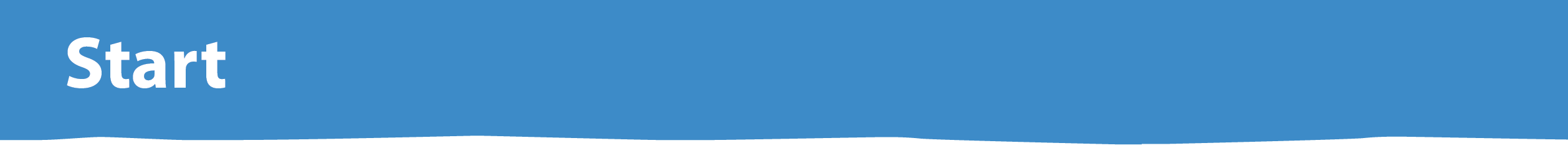 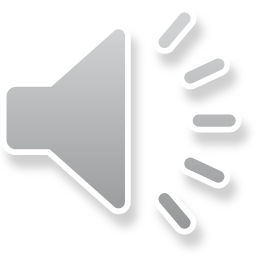 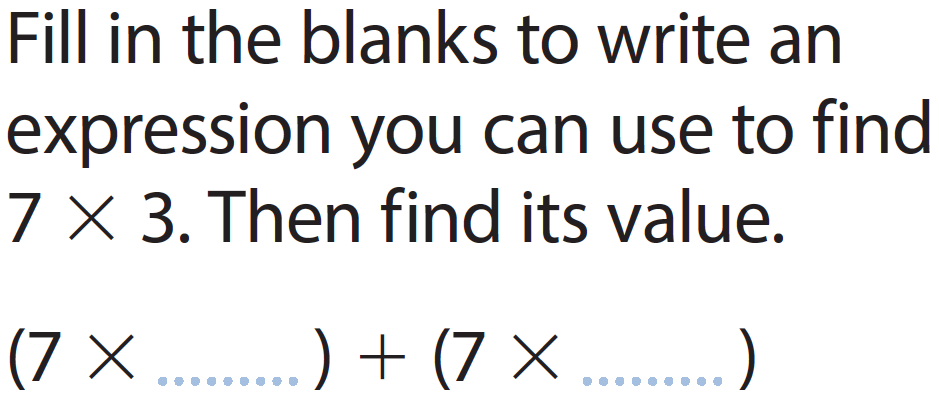 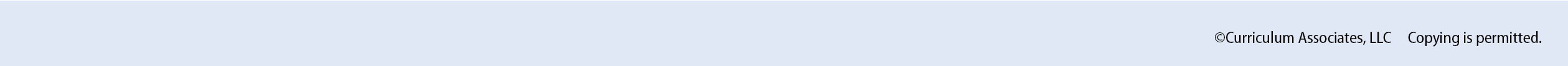 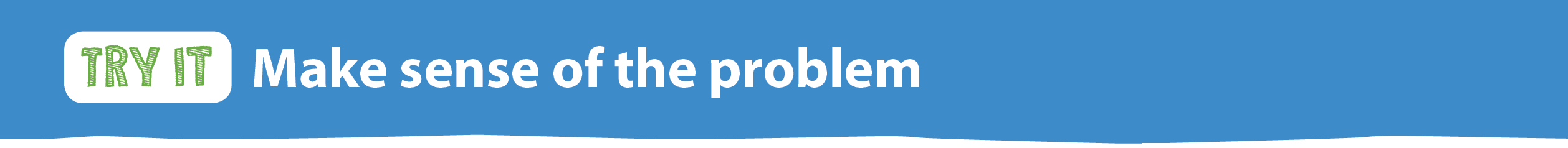 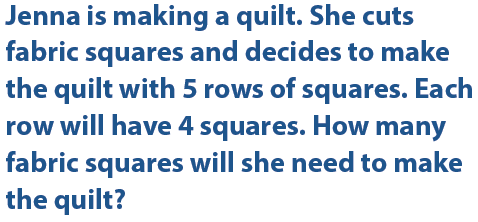 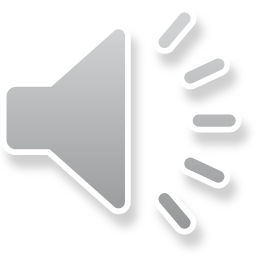 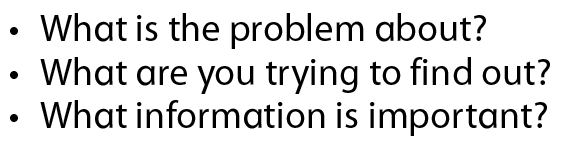 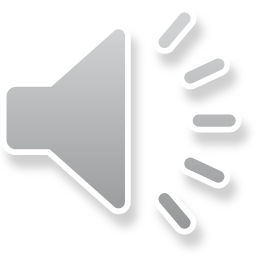 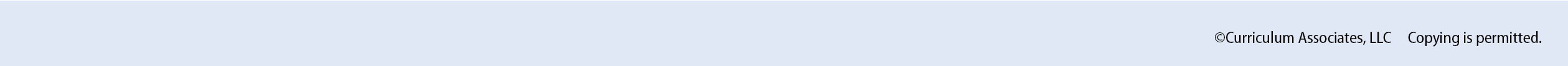 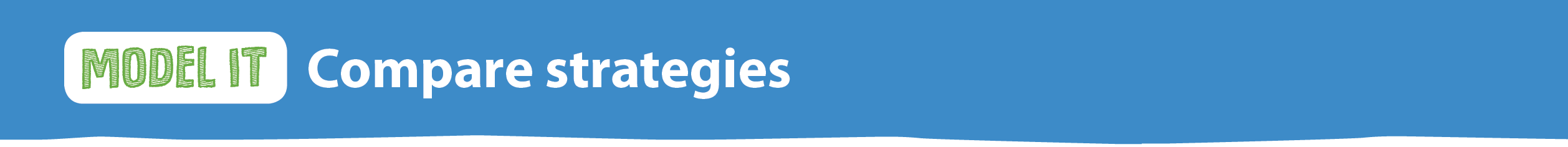 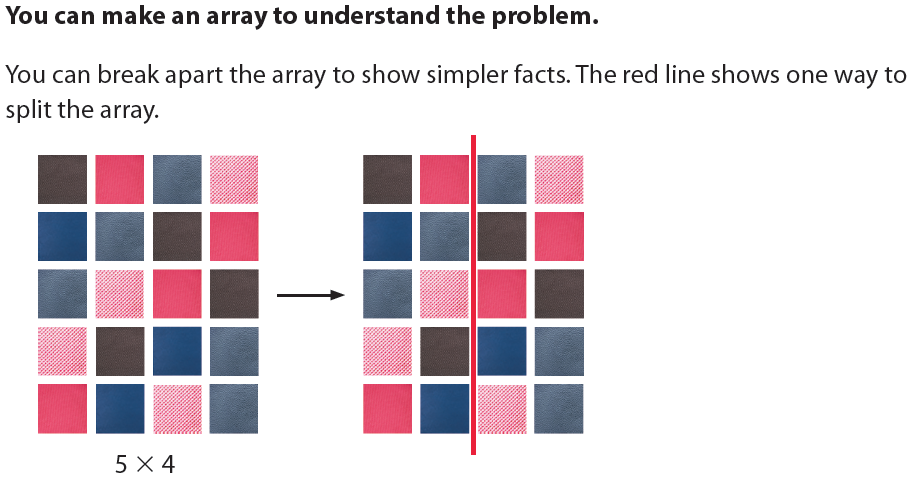 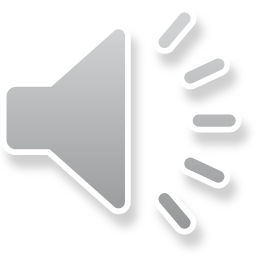 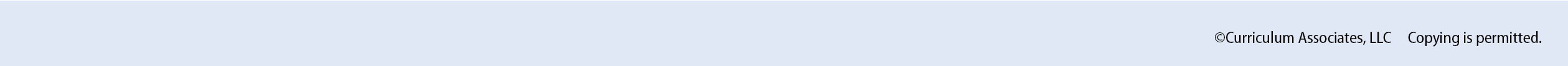 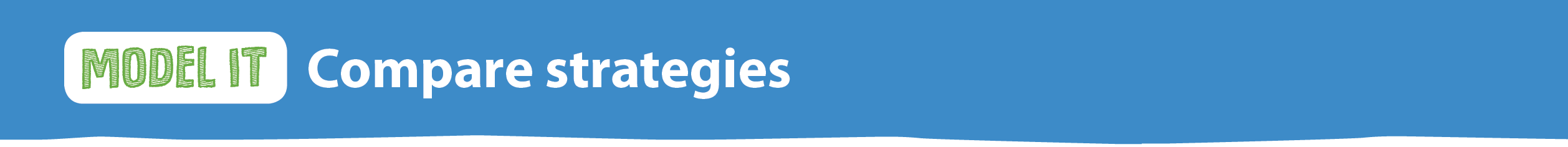 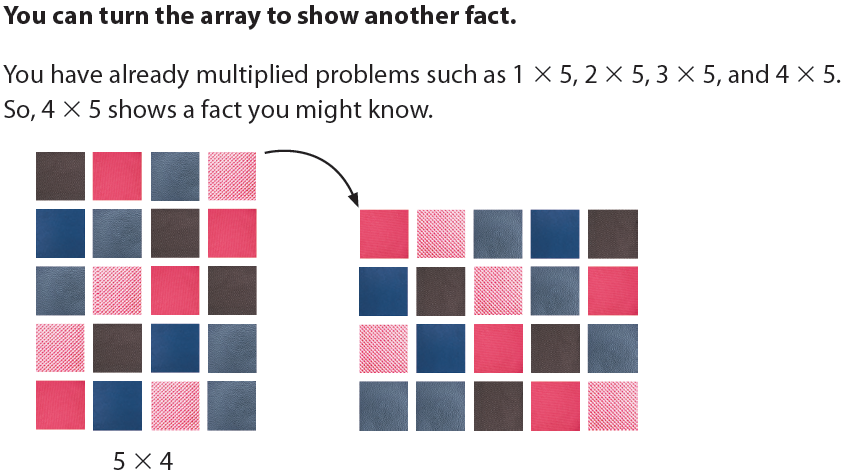 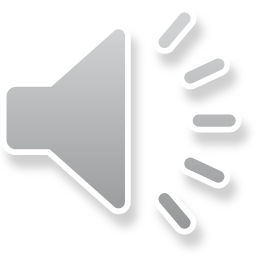 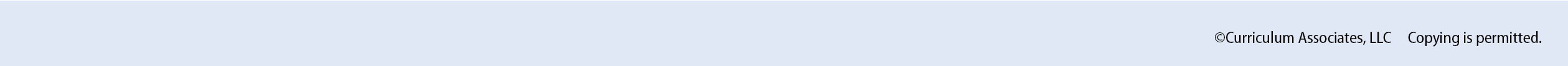 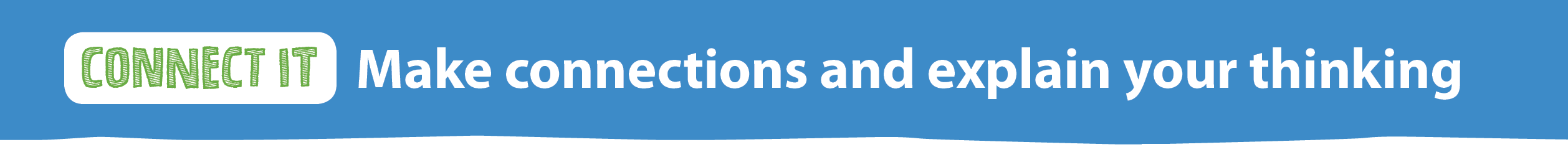 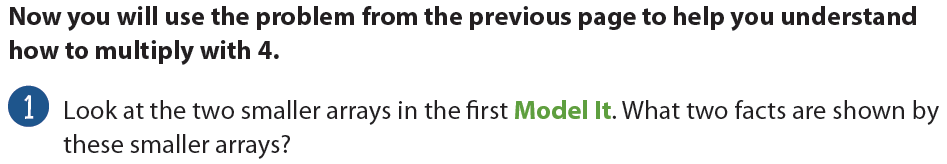 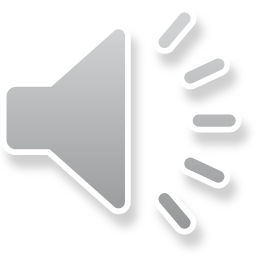 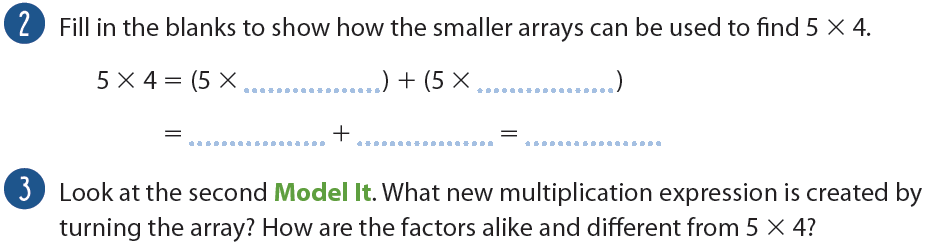 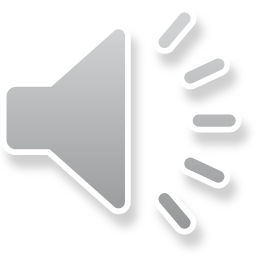 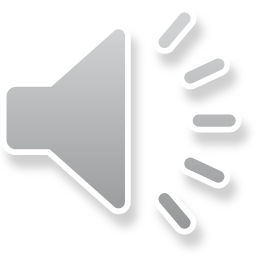 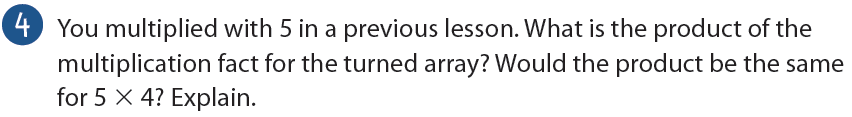 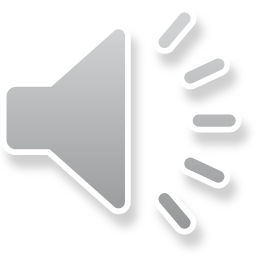 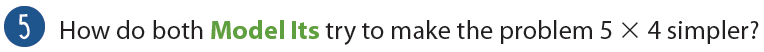 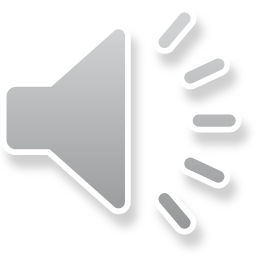 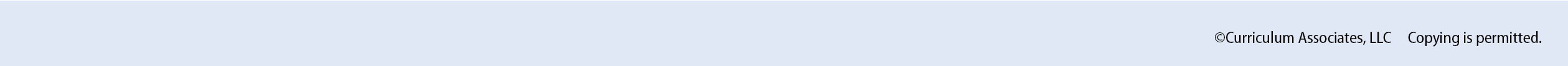 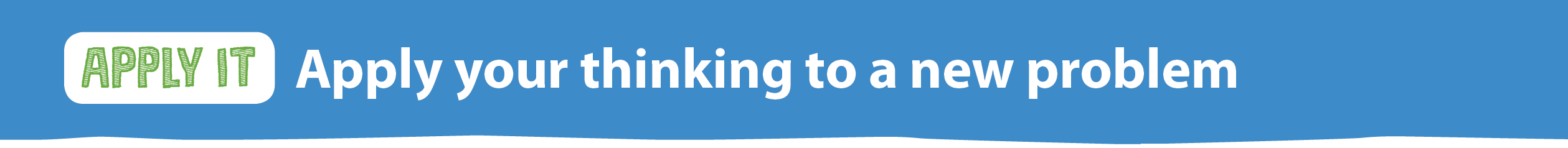 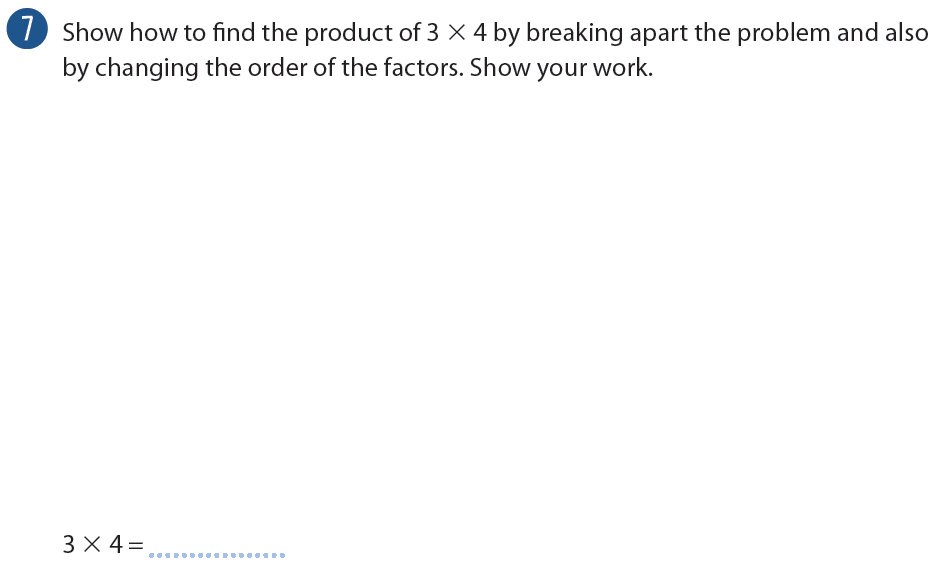 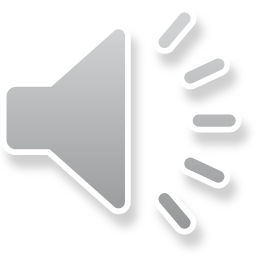 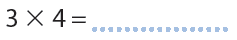 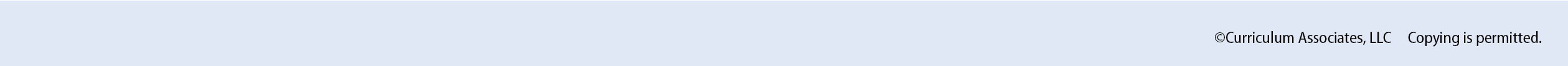 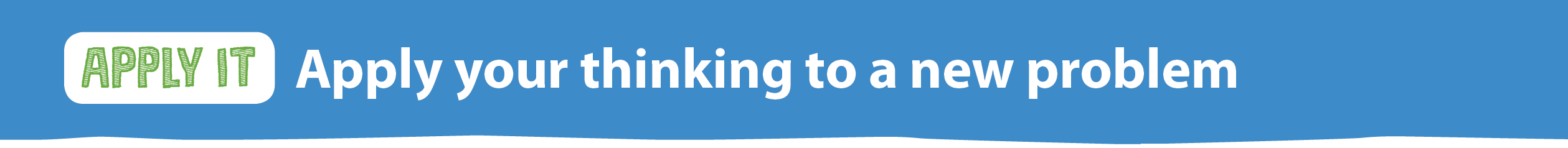 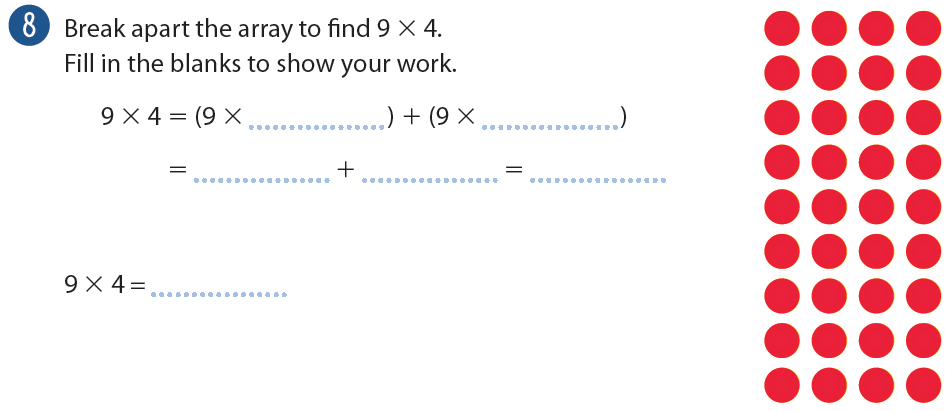 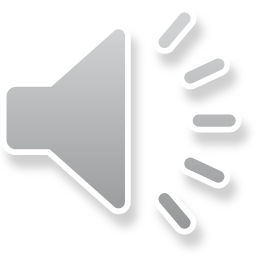 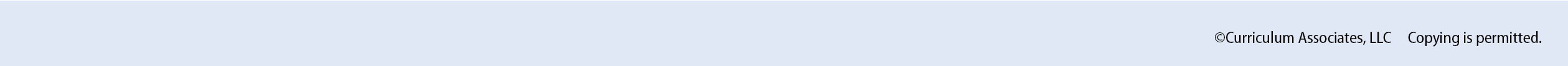 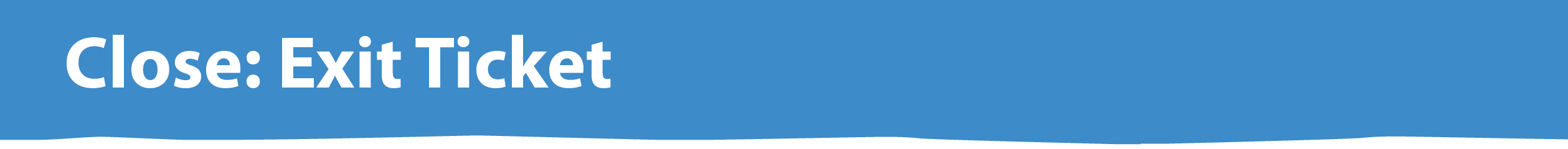 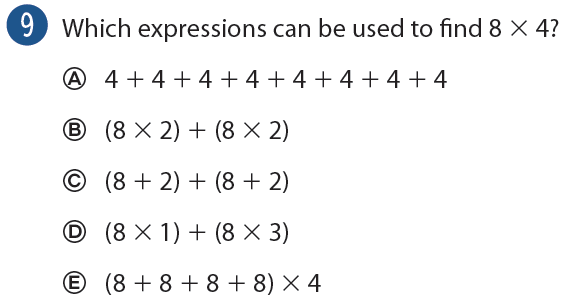 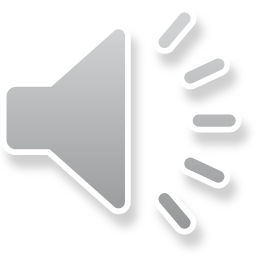 Choose all the correct answers
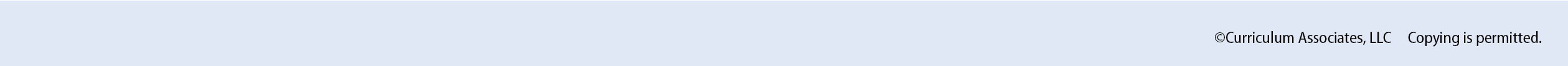